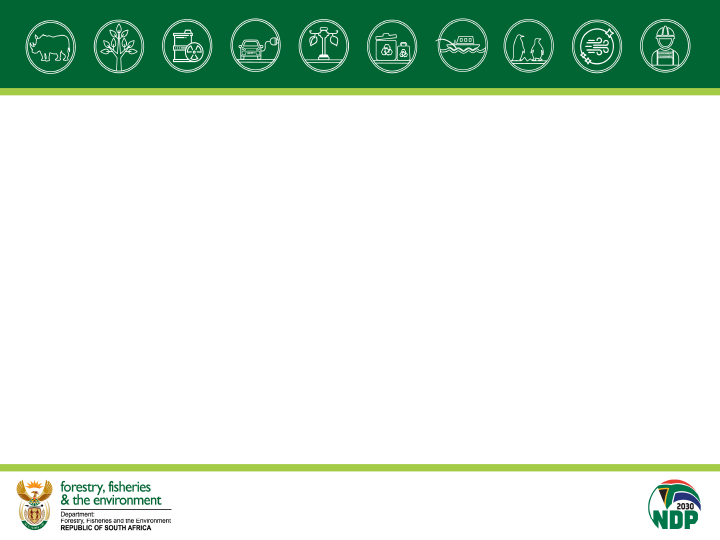 CLIMATE CHANGE BILL
OVERVIEW OF CLIMATE CHANGE BILL
15 MARCH 2024
1
TABLE OF CONTENTS
Purpose and objects of the Bill
Principles of the Bill
Key definitions
Processing of the Bill by the Portfolio Committee (PC)
Salient amendments effected by the PC
Policy alignment and institutional arrangements
Climate Change Response (provinces and municipalities)
National adaptation to impacts of climate change
Sector adaptation to impacts of climate change
Greenhouse gas emissions and removals
2
PURPOSE OF THE BILL
The purpose of the Bill is to enable the development of an effective national climate change response, and a long term just transition to a low-carbon and climate-resilient economy and society for South Africa in the context of sustainable development.
3
OBJECTS OF THE BILL
The objects of the Bill are, amongst others, to – 
provide for a coordinated and integrated response by the economy and society  to climate change and its impacts in accordance with the principles of co-operative governance.
provide for the effective management of inevitable climate change impacts by enhancing adaptive capacity, strengthening resilience and reducing vulnerability to climate change, with a view to building social, economic, and environmental resilience and an adequate national adaptation response in the context of the global climate change response.
make a fair contribution to the global effort to stabilise greenhouse gas (GHG) concentrations in the atmosphere at a level that avoids dangerous anthropogenic interference with the climate system; and 
ensure a just transition towards a low carbon economy and society considering national circumstances.
4
PRINCIPLES
To be integrated into the making of decisions which may have a significant effect on the Republic’s ability to mitigate or which exacerbate its vulnerability to climate change;
The national environmental management principles set out in section 2 of the National Environmental Management Act where applicable in this Act;
Climate system should be protected for the benefit of present and future generations of humankind;
Acknowledges international equity and each country’s common but differentiated responsibilities and respective capabilities, in light of different national circumstances;  
A contribution to a just transition towards low carbon, climate resilient and ecologically sustainable economies and societies which contribute to the creation of decent work for all, social inclusion, and the eradication of poverty; and
The need for integrated management, in the context of climate change, which requires climate change considerations.
5
KEY DEFINITIONS
Below is a summary of key definitions;
"climate change" means a change of climate that is attributed directly or indirectly to human activity that alters the composition of the global atmosphere and that is in addition to natural climate variability observed over comparable time periods.
"direct greenhouse gas emissions" means greenhouse gas emissions from sources that are owned or controlled by a person.
"indirect greenhouse gas emissions" means emissions that are a consequence of the activities of a person, but occur at sources owned or controlled by another person.
"just transition" means a shift towards a low carbon, climate resilient economy and society and ecologically sustainable economies and societies which contribute toward the creation of decent work for all, social inclusion and the eradication of poverty.
"mitigation" means a human intervention to reduce the sources or enhance the carbon sinks of greenhouse gases.
"Nationally Determined Contribution" means the Nationally Determined Contribution, as amended from time to time, prepared in terms of Article 4(2) of the Paris Agreement and submitted by the Republic to the Secretariat of the United Nations Framework Convention on Climate Change in terms of Article 4(12) of the Paris Agreement.
6
PROCESSING BY THE PC
The Portfolio Committee conducted physical and virtual public hearings on the Climate Change Bill from September 2022 to July 2023.
Number of submissions received by the Portfolio Committee:
	- 101 Substantive written submissions; and
	- 1001 composite emails from “Dear South Africa”.
Between August to October 2023, the Portfolio Committee deliberated on the comments received, and agreed of amendments to the Bill. 
The amended Bill was adopted and referred to the Select Committee on Land Reform, Environment, Mineral Resources and Energy for consideration.
7
SALIENT AMENDMENTS BY THE PC
8
SALIENT AMENDMENTS BY THE PC cont…
9
SALIENT AMENDMENTS BY THE PC cont…
10
POLICY ALIGNMENT AND INSTITUTIONAL ARRANGEMENTS
Every Premier’s intergovernmental forum, established in terms of section 16 of the Intergovernmental Relations Framework Act, also serves as a Provincial Forum on Climate Change. 
A Provincial Forum on Climate Change may establish an intergovernmental technical support structure in terms of section 30 of the Intergovernmental Relations Framework Act if there is a need for formal technical support to the Provincial Forum on Climate Change.
Every district intergovernmental forum, established in terms of section 24 of the Intergovernmental Relations Framework Act, also serves as a Municipal Forum on Climate Change 
A Municipal Forum on Climate Change may establish an intergovernmental technical support structure in terms of section 30 of the Intergovernmental Relations Framework Act if there is a need for formal technical support to the Municipal Forum on Climate Change.
11
POLICY ALIGNMENT AND INSTITUTIONAL ARRANGEMENTS
The Presidential Climate Commission which existed immediately before the commencement of this Act continues to exist. 
The Presidential Climate Commission will, upon being listed as a public entity in  Schedule 3 to the Public Finance Management Act, be a national public entity for purposes of the Public Finance Management Act and will be subject to the provisions of the said Act. 
The Presidential Climate Commission is independent, impartial and will have thefull legal capacity of a juristic person once it is listed as a national public entity in  Schedule 3 to the Public Finance Management Act. 
The President must appoint not more than 25 members who will serve as commissioners of the Presidential Climate Commission, comprising representatives of, including but not limited to, a fair representation of government, organised labour, civil society, traditional leaders, the South African Local Government Association and business, to advise on the Republic’s climate change response, the mitigation of climate change impacts and adaptation to the effects of climate change towards the attainment of  the just transition to a low-carbon and climate-resilient economy and society.
12
POLICY ALIGNMENT AND INSTITUTIONAL ARRANGEMENTS
The functions of the Presidential Climate Commission 
Advise on the Republic’s climate change response to ensure realisation of the vision for effective climate change response and the long-term just transition to a low-carbon and climate-resilient-economy and society.
Advise government on the mitigation of climate change impacts, including through the reduction of emissions of greenhouse gases, and adapting to the effects of climate change; and 
Advise government on any socio-economic matter related to the just transition. 
The role of a commissioner is to provide advice to the Presidential Climate Commission on the Republic’s climate change response, the mitigation of climate change impacts and adaptation to the effects of climate change towards the attainment of  the just transition to a low-carbon and climate-resilient economy and society.
13
CLIMATE CHANGE RESPONSE: PROVINCES AND MUNICIPALITIES
At least within one year of the publication of the National Adaptation Strategy and Plan contemplated in section 18, undertake a climate change needs and response assessment for the province, metropolitan or district municipality, as the case may be; 
At least within two years of undertaking the climate change needs and  response assessment contemplated in paragraph (a), develop, implement and publish in the Gazette a climate change response implementation plan as a component of, and in conjunction with, provincial, metropolitan or district municipal planning instruments, policies and programmes; 
A metropolitan or district municipal climate change response implementation plan, contemplated in subsection (1)(d), must form a component of the relevant municipality’s integrated development plan adopted in terms of section 25 of the Local Government: Municipal Systems Act, 2000 (Act No. 32 of 2000).
The Minister must prescribe a mechanism to support and finance the Republic’s climate change response, planning and implementation by national, provincial and local government in consultation with the Minister of Finance.
14
NATIONAL ADAPTATION TO IMPACTS OF CLIMATE CHANGE
The Minister must, within one year of the coming into operation of this Act, determine by notice in the Gazette— 
(a)  national adaptation objectives which will guide the Republic’s adaptation to climate change impacts, the development of resilience and sustainable development; 
(b)  indicators for measuring progress towards achieving the national adaptation objectives; 
The Minister must, within one year of the coming into operation of this Act, develop adaptation scenarios which anticipate the likely impacts of climate change in the Republic and associated vulnerabilities over the short, medium and longer term;
Climate change adaptation within the Republic must be managed in a coherent and coordinated manner and in accordance with a National Adaptation Strategy and Plan. 
The Minister must, in consultation with the Ministers responsible for the functions 35 listed in Schedule 2, develop and publish a National Adaptation Strategy and Plan by notice in the Gazette within two years of the coming into operation of this Act.
15
SECTOR ADAPTATION TO IMPACTS OF CLIMATE CHANGE
At  least within two years of the publication of the National Adaptation Strategy and Plan, develop and implement a Sector Adaptation Strategy and Plan which must be informed by the assessment undertaken in terms of paragraph (a)(i) and serve to implement the measures and mechanisms determined in terms of paragraph.
At least every five years, review a Sector Adaptation Strategy and Plan and, if  required, amend the Sector Adaptation Strategy and Plan;
A Minister responsible for functions listed in Schedule 2, must at least within five years of the publication of a Sector Adaptation Strategy and Plan, and at five-yearly intervals thereafter, submit reports to the Minister on the progress made in relation to the implementation of the relevant Sector Adaptation Strategy and Plan. 
The Minister must collate, compile and synthesise information relevant to the achievement of the national adaptation objectives and the objectives of this Act and  thereafter publish a Synthesis Adaptation Report for consideration by Cabinet and to be used in the Republic’s national and international reporting processes.
16
GREENHOUSE GAS EMISSIONS AND REMOVALS
The Minister must, in consultation with Cabinet, by notice in the Gazette determine a national greenhouse gas emissions trajectory for the Republic. 
Until such time as the Minister publishes the national greenhouse gas emissions trajectory in terms of subsection, the latest updated Nationally Determined Contribution serves as the trajectory. 
The Minister must, within one year of the coming into operation of this Act, by notice in the Gazette, list the greenhouse gas emitting sectors and subsectors that are subject to sectoral emissions targets. 
The Minister must, in consultation with the Ministers responsible for each sectorand subsector listed in terms of subsections  and  determine by notice in the Gazette the prescribed framework and the sectoral emissions targets for sectors and  subsectors. 
The Minister responsible for each sector or subsector for which sectoral emissions targets have been determined, in accordance with subsection, must adopt policies and measures towards the achievement of the sectoral emissions targets.
17
GREENHOUSE GAS EMISSIONS AND REMOVALS
The Minister responsible for each sector and subsector for which sectoral emissions targets have been determined in terms of subsection or for which revisedand amended sectoral emissions targets have been determined in terms of subsection must annually report to The Presidency on progress towards the achievement of the relevant sectoral emissions targets. 
The Minister must collate, compile and synthesise the reports provided in termsof subsection and submit progress reports on the implementation of the sectoral emissions targets to Cabinet on an annual basis. 

Listed greenhouse gases and activities 
The Minister must, by notice in the Gazette, publish a list of greenhouse gases which the Minister reasonably believes cause or are likely to cause or exacerbate climate change. 
The Minister must, by notice in the Gazette, publish a list of activities which emit, or has the potential to emit, one or more of the greenhouse gases listed in terms of subsection.
18
GREENHOUSE GAS EMISSIONS AND REMOVALS
Carbon budgets 
The Minister must allocate a carbon budget to any person that conducts an activity listed.
A person to whom a carbon budget has been allocated in terms of subsection must prepare and submit to the Minister, for approval, a greenhouse gas mitigation plan. 
At the time when the carbon budget is assigned for the first mandatory carbon budget cycle, all approved pollution prevention plans as contemplated in section 29 of the National Environmental Management: Air Quality Act, 2004 (Act No. 39 of 2004),  and the National Pollution Prevention Plans Regulations, 2017, published under Government Notice No. 712 of 21 July 2017, must be deemed to be greenhouse gas mitigation plan.
The Minister must review a carbon budget allocated to a person in terms of subsection  at the end of the five-year carbon budget commitment period, or upon request by a person subject to a carbon budget.
19
GREENHOUSE GAS EMISSIONS AND REMOVALS
Phase-down and phase-out of synthetic greenhouse gas emissions and declaration 
The Minister, in consultation with the Ministers responsible for the greenhouse gas emitting sectors and subsectors contemplated in section 22, must by notice in the Gazette.
The Minister, in consultation with the Ministers responsible for the greenhouse gas emitting sectors and subsectors contemplated in section 22, and any affected party, in the prescribed manner. 
The Minister may allocate a carbon budget to persons undertaking activities that give rise to emissions of the synthetic greenhouse gases declared pursuant to subsection (1), in which event the Minister must follow the process for the allocation of carbon budgets provided for in section 24. 

National Greenhouse Gas Inventory
The Minister must establish an institutional arrangement to facilitate a national system of data collection for the creation of a National Greenhouse Gas Inventory and the annual compilation of the National Greenhouse Gas Inventory Report.
20
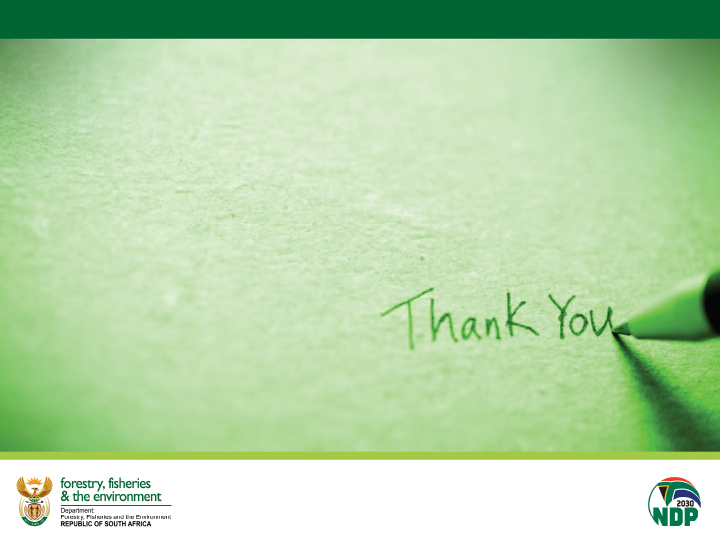 THANK YOU!
Department of Forestry, Fisheries and the Environment
Tel: 012 399 9188    |     Mobile: 0664896741
Website: http://www.environment.gov.za

Address: The Environment House, 473 Steve Biko Road, Arcadia, Pretoria, 0083
21